Thứ … ngày … tháng …  năm 2024
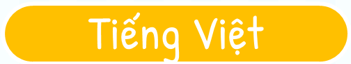 Bài 11 – Đọc
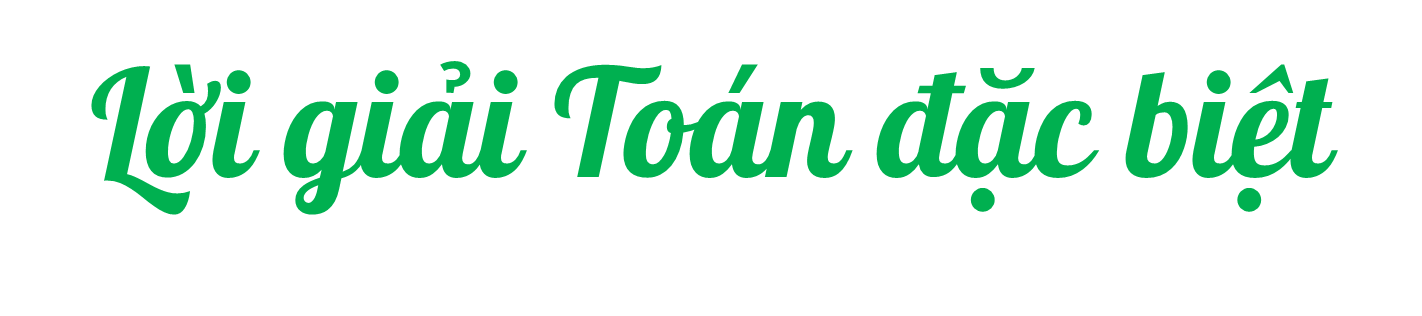 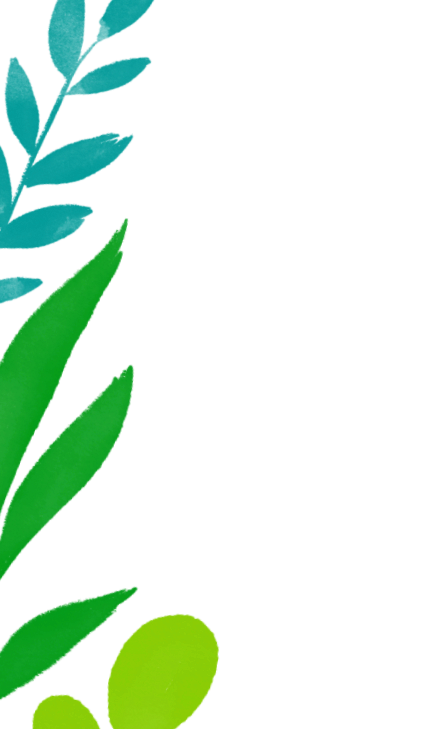 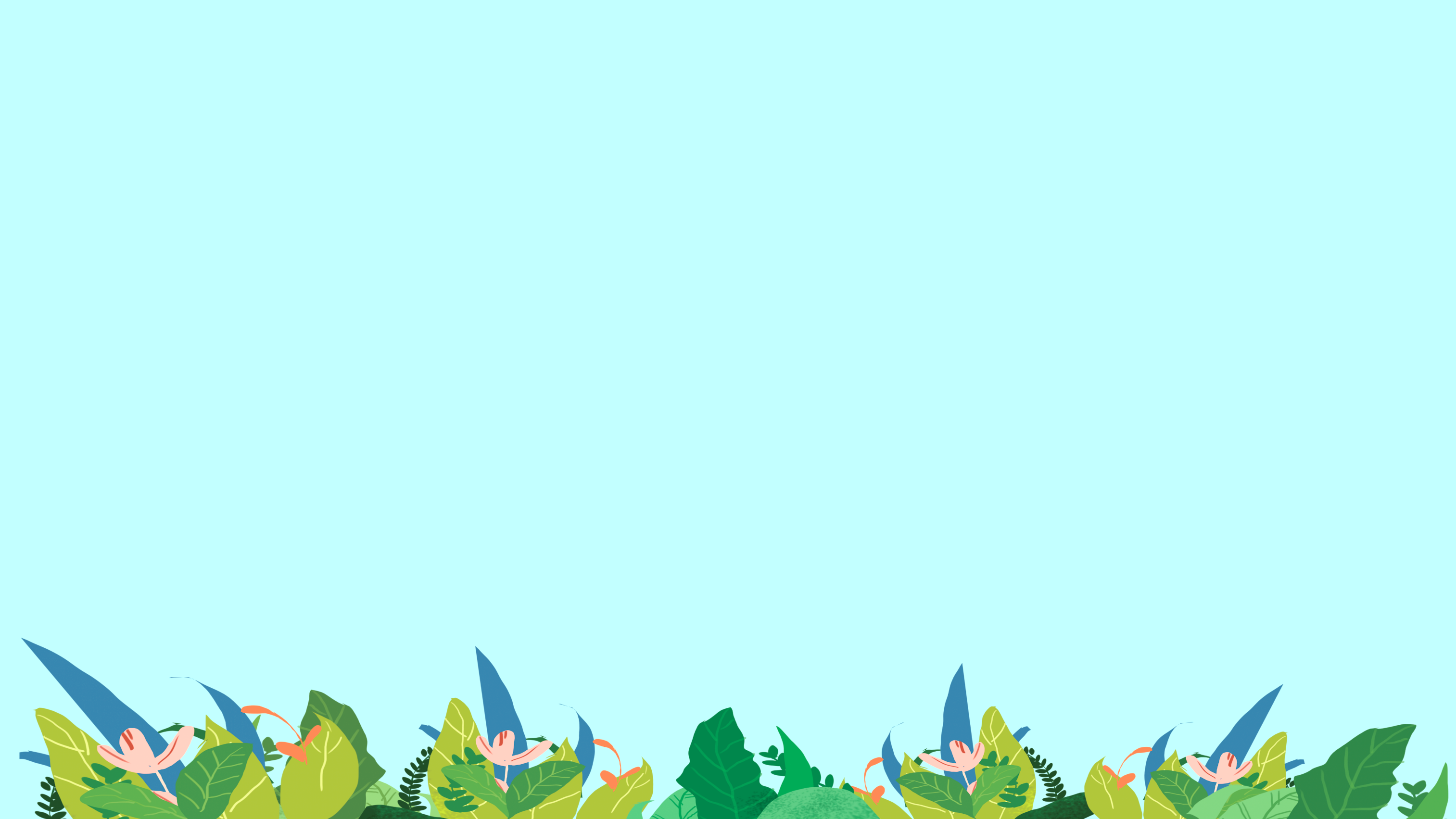 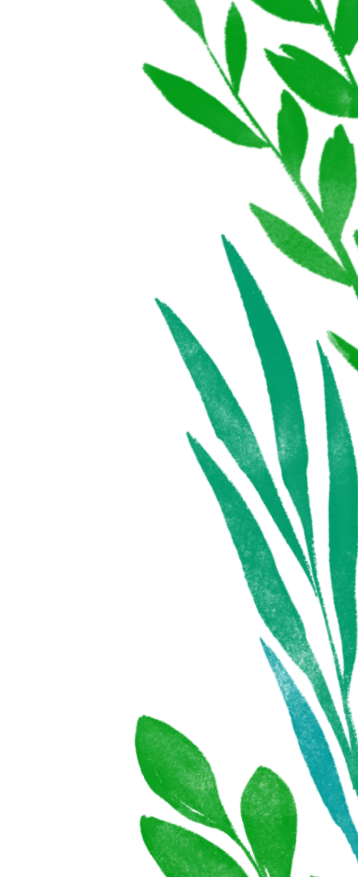 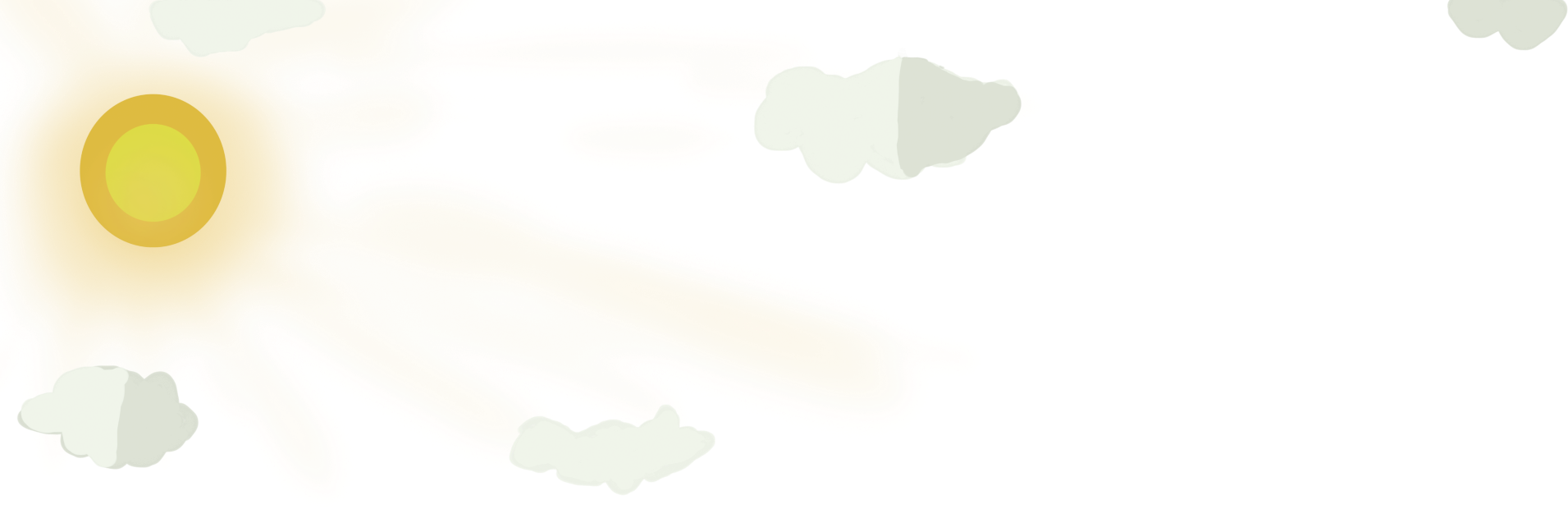 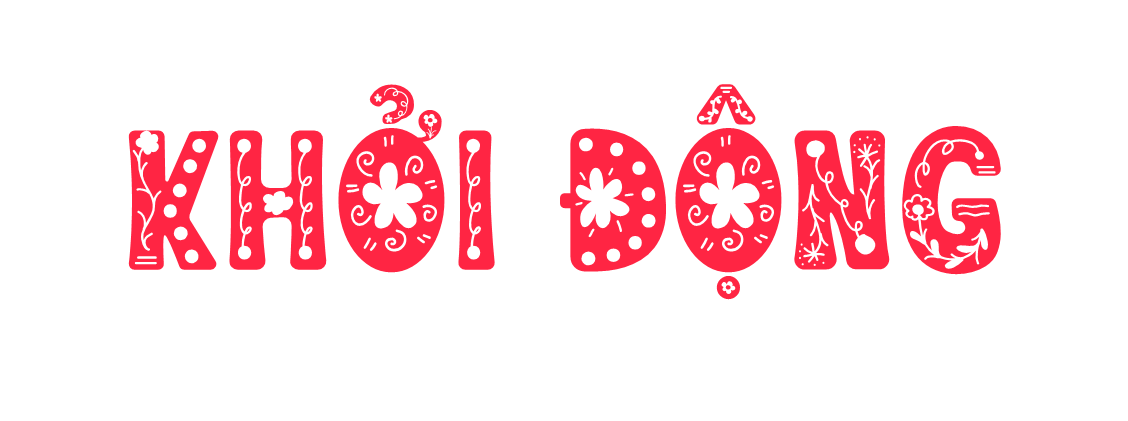 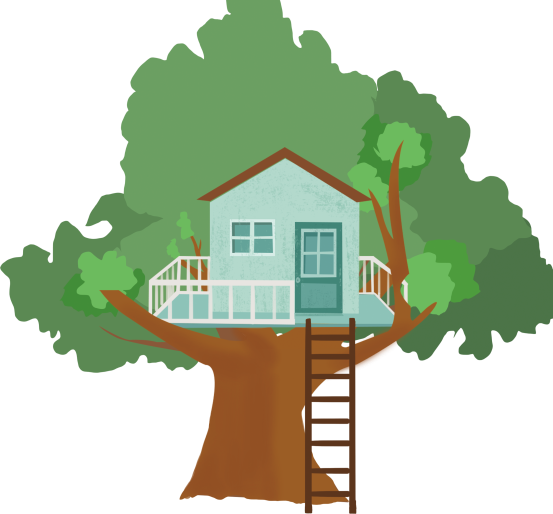 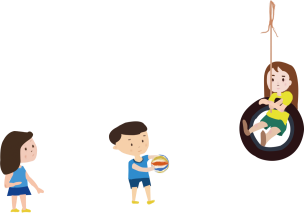 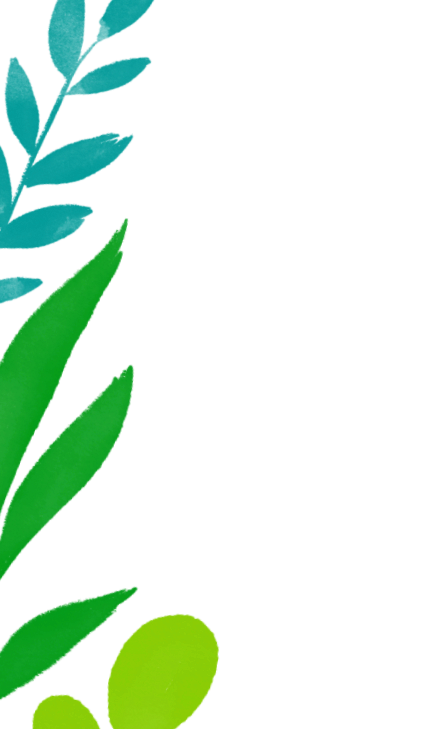 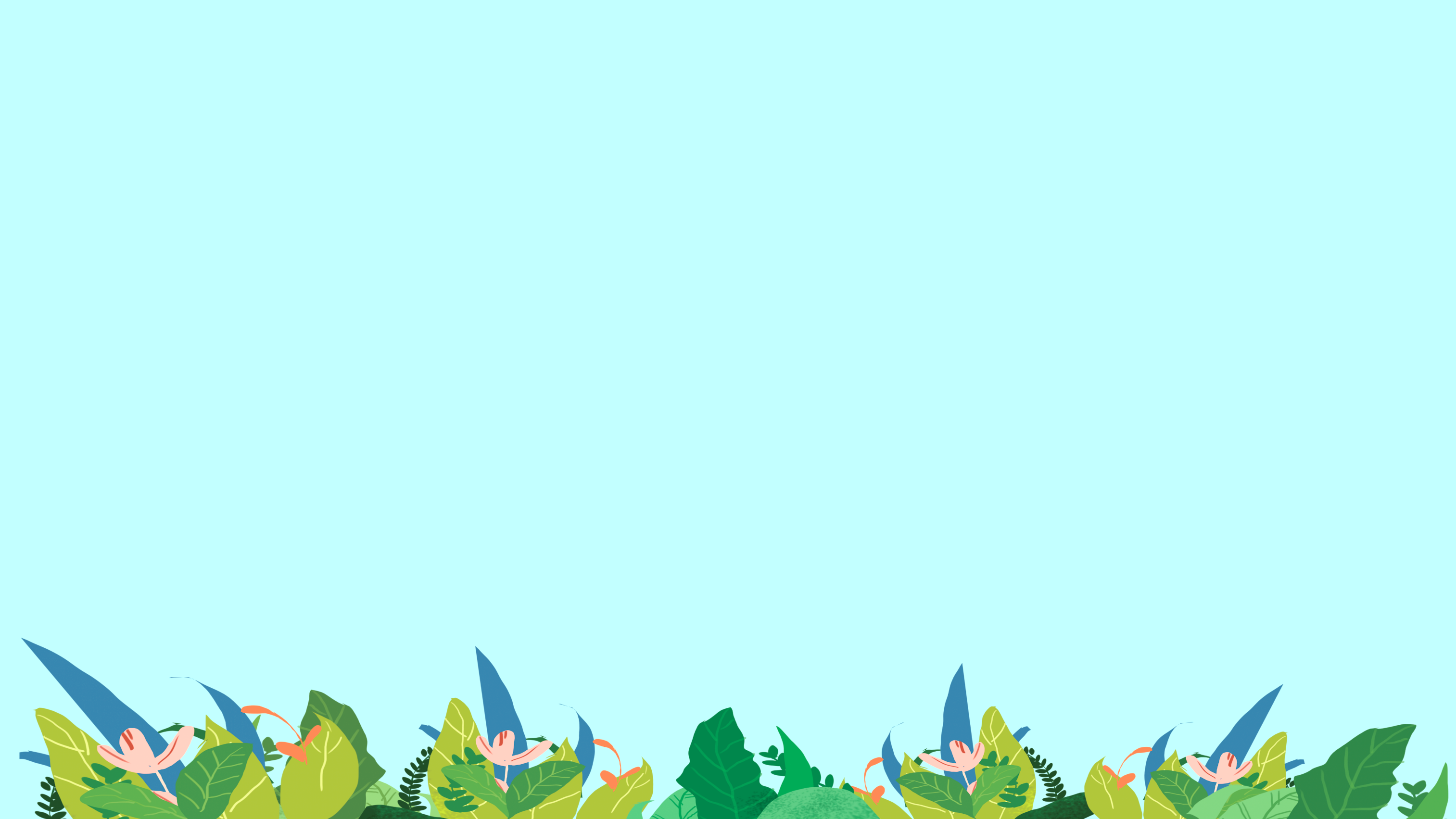 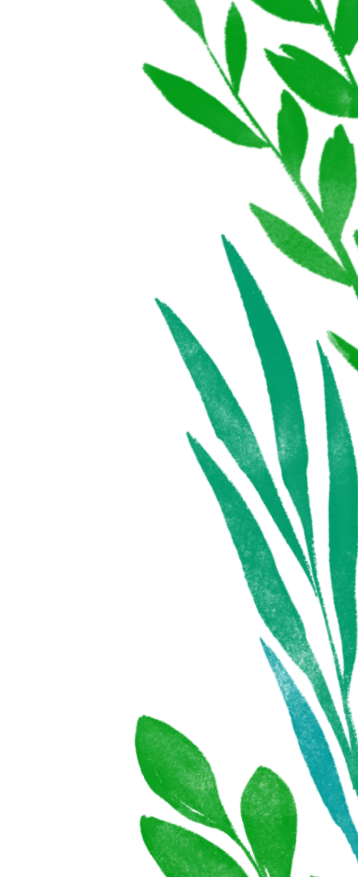 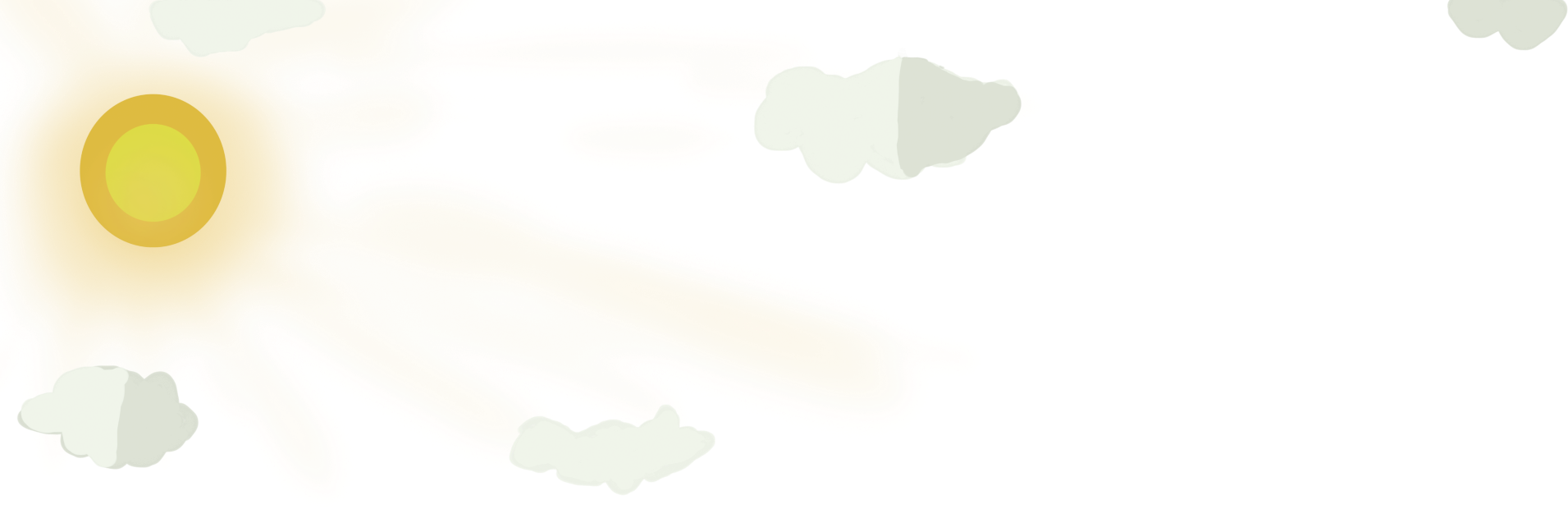 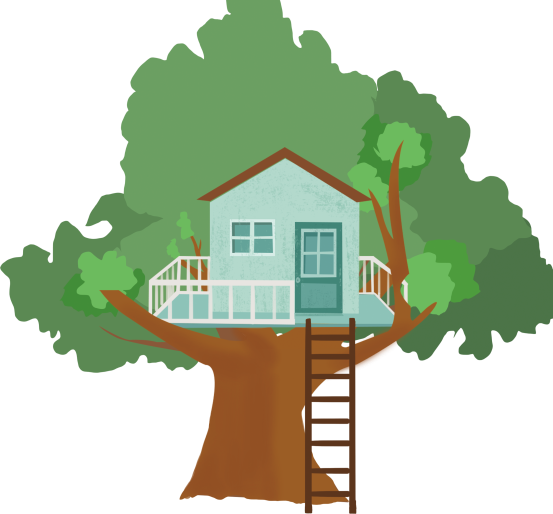 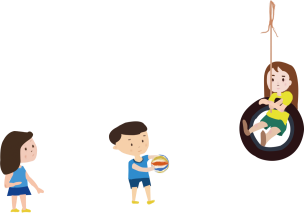 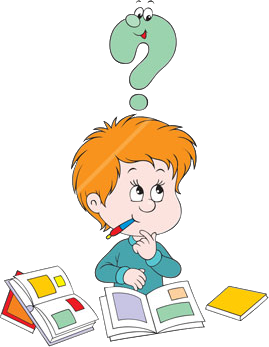 Vừa gà vừa chó
Tất cả 4 con
Bó lại cho tròn
10 chân vừa đủ.
Hỏi mỗi loại có mấy con?
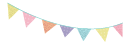 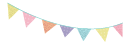 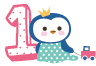 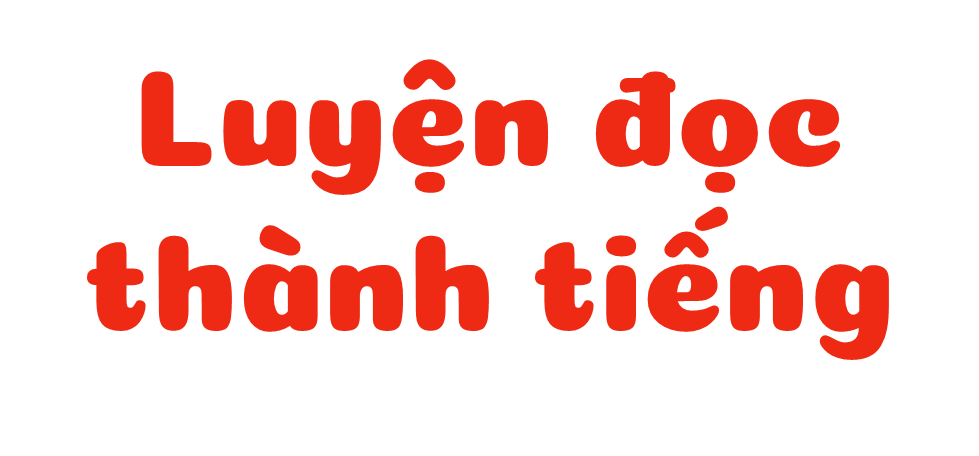 Đọc mẫu
Lời giải toán đặc biệt
    Vích-to Huy-gô bộc lộ tài năng thơ ca của mình từ rất sớm. Hồi còn là học sinh tiểu học, cậu học chăm, thông minh, giỏi đều các môn.
   Một lần, vào giờ kiểm tra Toán cuối năm, trong khi các bạn khác mải miết làm bài thì không hiểu sao Huy-gô lại ngồi cắn bút từ đầu giờ. Thầy giáo cũng sốt ruột thay cho học trò của mình. Chỉ còn hai mươi phút nữa là phải nộp bài. Các bạn xung quanh đã có người làm xong, thế mà Huy-gô vẫn ngồi cắn bút, hai tai đỏ nhừ. Thầy giáo lại giơ đồng hồ ra xem và nhìn Huy-gô. Còn mười lăm phút nữa. Lúc này, Huy-gô bắt đầu đặt bút viết. Thầy giáo thở phào. Nhưng liệu có kịp không nhỉ? Ông lo lắng thay cho Huy-gô.
   Huy-gô mải miết viết và may thay, khi tiếng trống báo hết giờ vang lên thì cậu cũng viết xong đáp số và mang bài lên nộp. Thầy giáo liếc nhìn bài của Huy-gô. Đáp số đúng rồi! Chợt thầy reo lên:
   - Lời giải bài toán được viết bằng thơ! À, ra thế!
   Năm mười sáu tuổi, Huy-gô tham gia một cuộc thi thơ và đoạt giải nhất về thơ của Viện Hàn lâm Tu-lu-dơ. Tên tuổi chú bé nổi tiếng khắp trường.
(Theo Kể chuyện danh nhân thế giới)
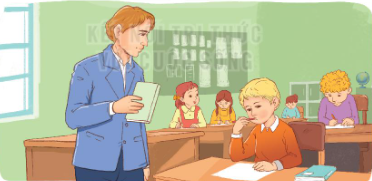 Cùng chia đoạn
Lời giải toán đặc biệt
    Vích-to Huy-gô bộc lộ tài năng thơ ca của mình từ rất sớm. Hồi còn là học sinh tiểu học, cậu học chăm, thông minh, giỏi đều các môn.
   Một lần, vào giờ kiểm tra Toán cuối năm, trong khi các bạn khác mải miết làm bài thì không hiểu sao Huy-gô lại ngồi cắn bút từ đầu giờ. Thầy giáo cũng sốt ruột thay cho học trò của mình. Chỉ còn hai mươi phút nữa là phải nộp bài. Các bạn xung quanh đã có người làm xong, thế mà Huy-gô vẫn ngồi cắn bút, hai tai đỏ nhừ. Thầy giáo lại giơ đồng hồ ra xem và nhìn Huy-gô. Còn mười lăm phút nữa. Lúc này, Huy-gô bắt đầu đặt bút viết. Thầy giáo thở phào. Nhưng liệu có kịp không nhỉ? Ông lo lắng thay cho Huy-gô.
   Huy-gô mải miết viết và may thay, khi tiếng trống báo hết giờ vang lên thì cậu cũng viết xong đáp số và mang bài lên nộp. Thầy giáo liếc nhìn bài của Huy-gô. Đáp số đúng rồi! Chợt thầy reo lên:
   - Lời giải bài toán được viết bằng thơ! À, ra thế!
   Sau này, Vích-to Huy-gô tham gia một cuộc thi thơ và đoạt giải nhất về thơ của Viện Hàn lâm Tu-lu-dơ. Tên tuổi chú bé nổi tiếng khắp trường.
(Theo Kể chuyện danh nhân thế giới)
1
2
3
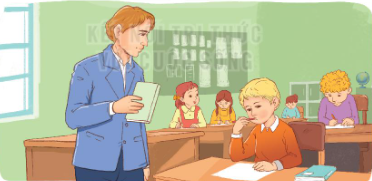 4
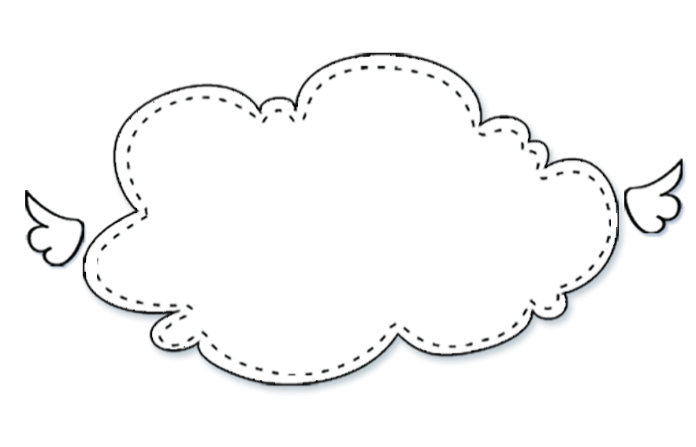 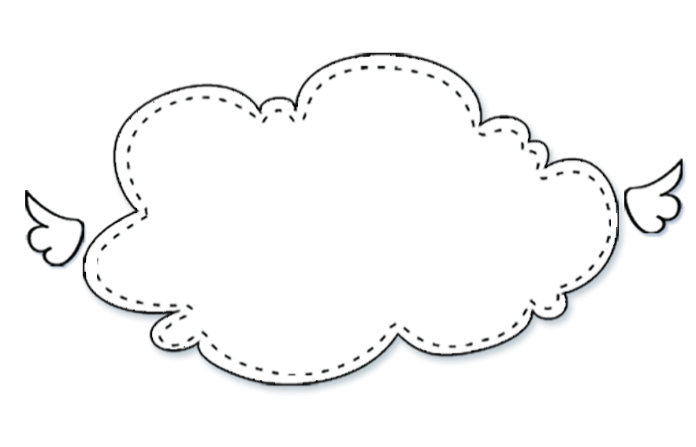 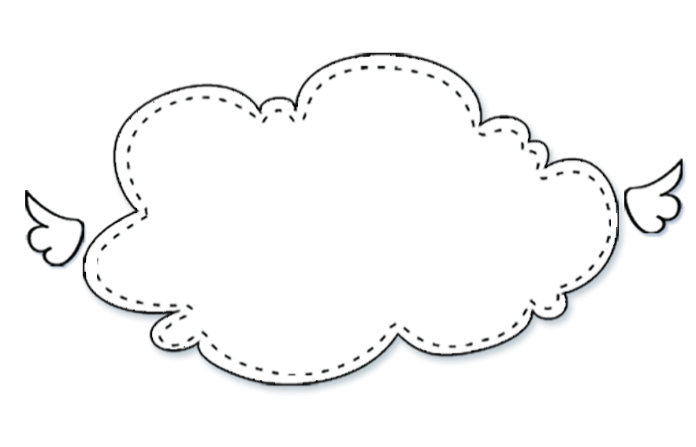 Luyện đọc từ khó
Vích-to Huy-gô
mười lăm phút
mải miết
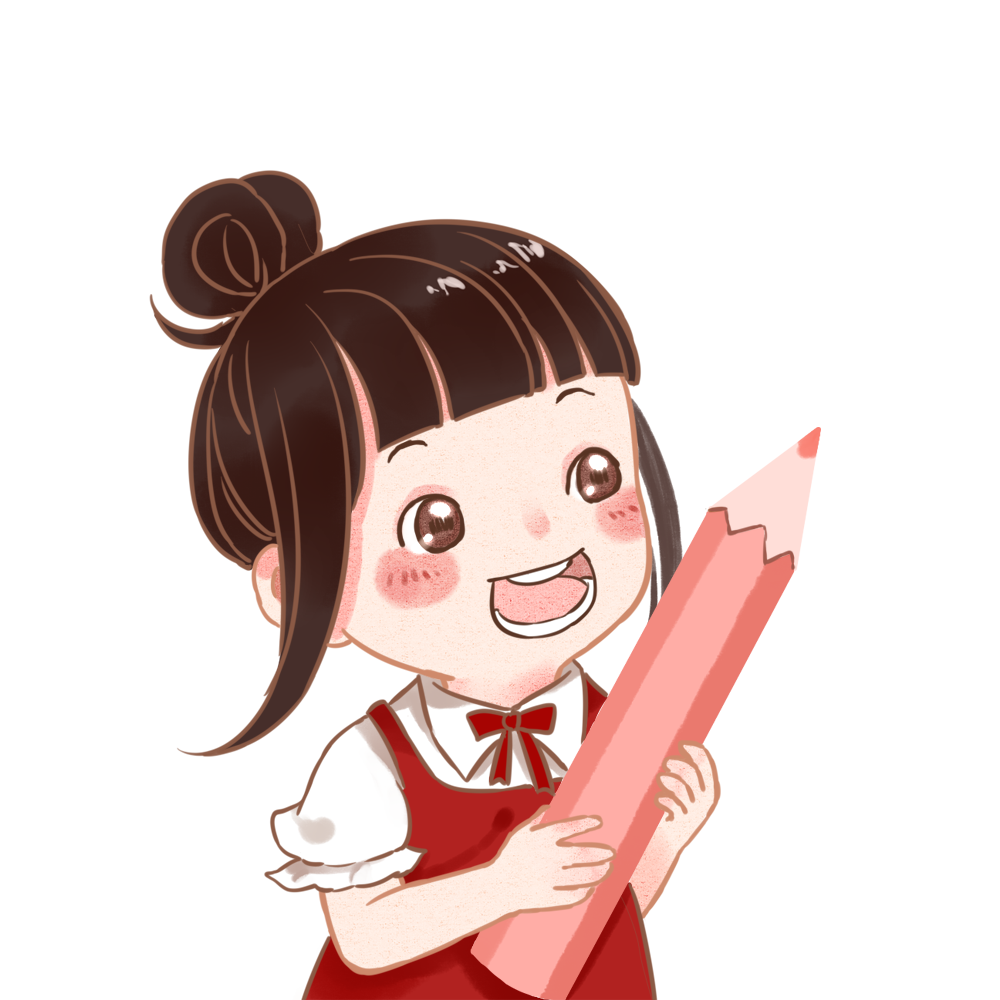 Luyện đọc nhóm
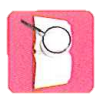 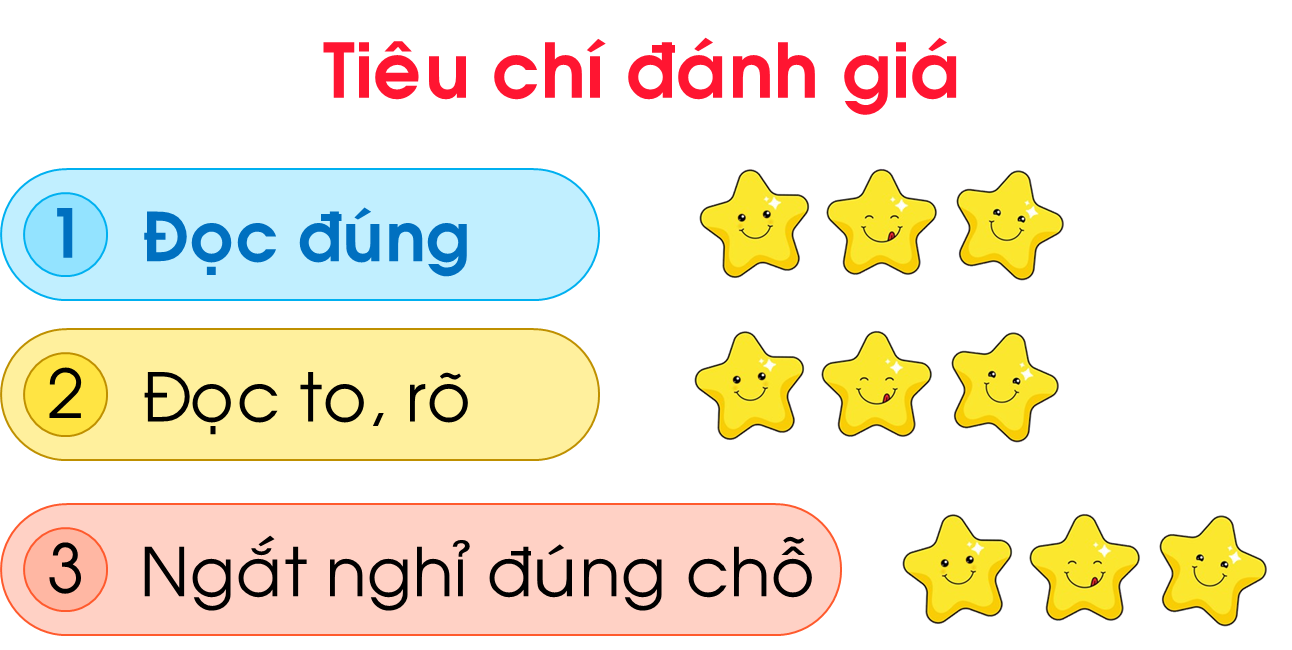 Yêu cầu
- Phân công đọc theo đoạn
- Tất cả thành viên đều đọc
- Giải nghĩa từ cùng nhau
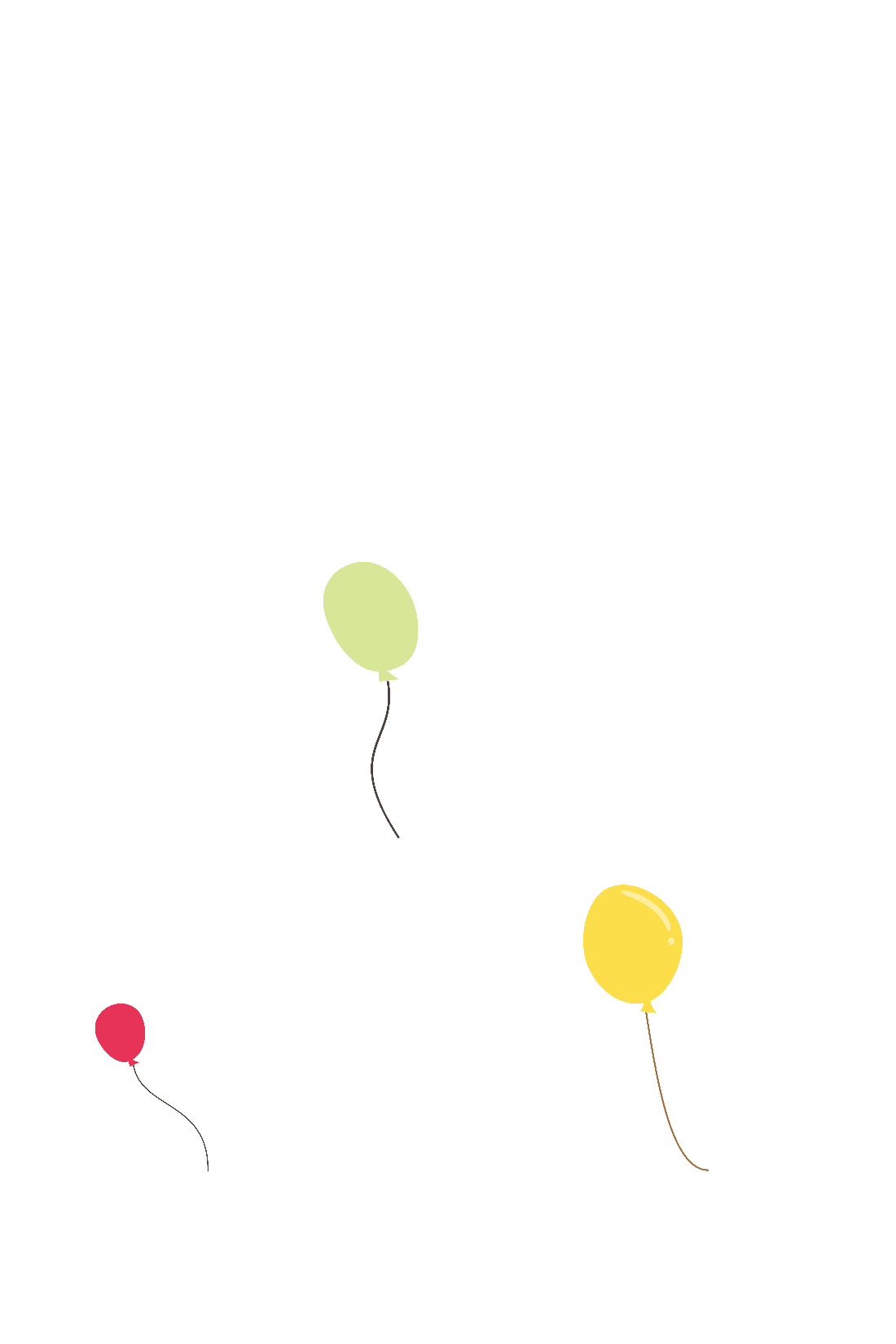 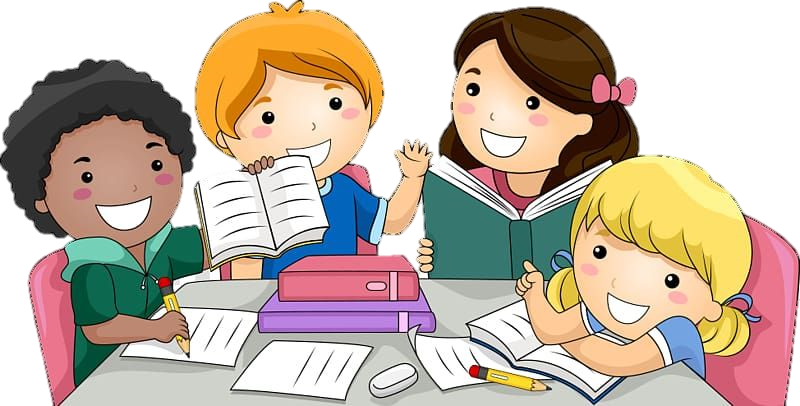 Lời giải toán đặc biệt
    Vích-to Huy-gô bộc lộ tài năng thơ ca của mình từ rất sớm. Hồi còn là học sinh tiểu học, cậu học chăm, thông minh, giỏi đều các môn.
   Một lần, vào giờ kiểm tra Toán cuối năm, trong khi các bạn khác mải miết làm bài thì không hiểu sao Huy-gô lại ngồi cắn bút từ đầu giờ. Thầy giáo cũng sốt ruột thay cho học trò của mình. Chỉ còn hai mươi phút nữa là phải nộp bài. Các bạn xung quanh đã có người làm xong, thế mà Huy-gô vẫn ngồi cắn bút, hai tai đỏ nhừ. Thầy giáo lại giơ đồng hồ ra xem và nhìn Huy-gô. Còn mười lăm phút nữa. Lúc này, Huy-gô bắt đầu đặt bút viết. Thầy giáo thở phào. Nhưng liệu có kịp không nhỉ? Ông lo lắng thay cho Huy-gô.
   Huy-gô mải miết viết và may thay, khi tiếng trống báo hết giờ vang lên thì cậu cũng viết xong đáp số và mang bài lên nộp. Thầy giáo liếc nhìn bài của Huy-gô. Đáp số đúng rồi! Chợt thầy reo lên:
   - Lời giải bài toán được viết bằng thơ! À, ra thế!
   Năm mười sáu tuổi, Huy-gô tham gia một cuộc thi thơ và đoạt giải nhất về thơ của Viện Hàn lâm Tu-lu-dơ. Tên tuổi chú bé nổi tiếng khắp trường.
(Theo Kể chuyện danh nhân thế giới)
1
2
3
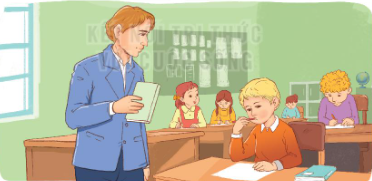 4
Luyện đọc trước lớp
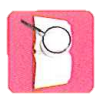 Tiêu chí đánh giá
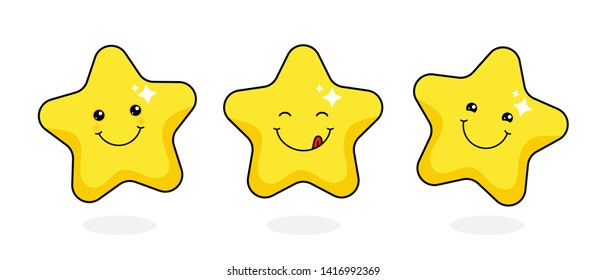 Đọc đúng
1
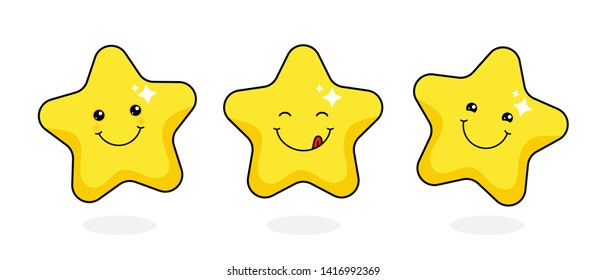 Đọc to, rõ
2
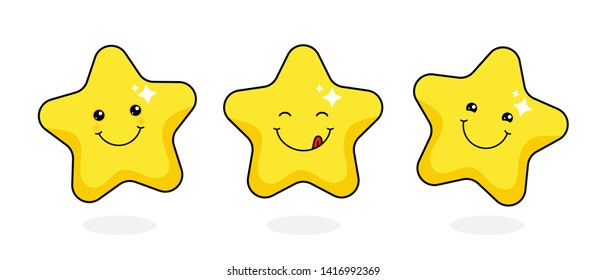 Ngắt nghỉ đúng chỗ
3
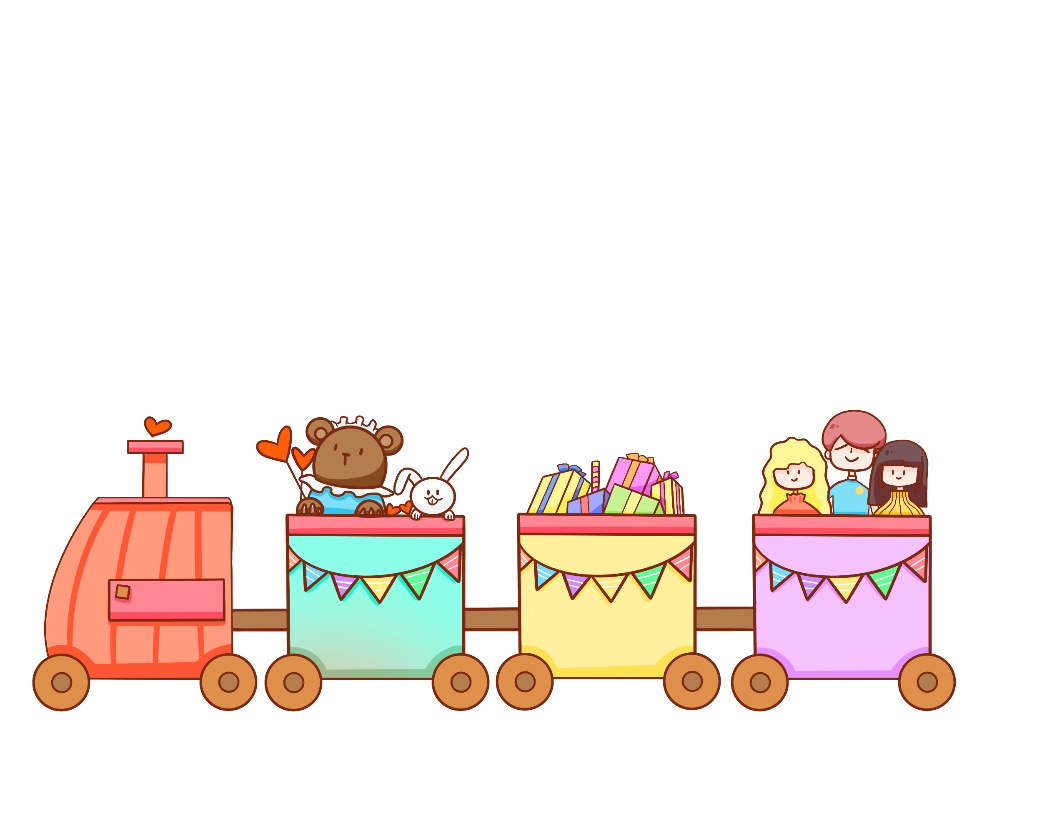 Lời giải toán đặc biệt
    Vích-to Huy-gô bộc lộ tài năng thơ ca của mình từ rất sớm. Hồi còn là học sinh tiểu học, cậu học chăm, thông minh, giỏi đều các môn.
   Một lần, vào giờ kiểm tra Toán cuối năm, trong khi các bạn khác mải miết làm bài thì không hiểu sao Huy-gô lại ngồi cắn bút từ đầu giờ. Thầy giáo cũng sốt ruột thay cho học trò của mình. Chỉ còn hai mươi phút nữa là phải nộp bài. Các bạn xung quanh đã có người làm xong, thế mà Huy-gô vẫn ngồi cắn bút, hai tai đỏ nhừ. Thầy giáo lại giơ đồng hồ ra xem và nhìn Huy-gô. Còn mười lăm phút nữa. Lúc này, Huy-gô bắt đầu đặt bút viết. Thầy giáo thở phào. Nhưng liệu có kịp không nhỉ? Ông lo lắng thay cho Huy-gô.
   Huy-gô mải miết viết và may thay, khi tiếng trống báo hết giờ vang lên thì cậu cũng viết xong đáp số và mang bài lên nộp. Thầy giáo liếc nhìn bài của Huy-gô. Đáp số đúng rồi! Chợt thầy reo lên:
   - Lời giải bài toán được viết bằng thơ! À, ra thế!
   Năm mười sáu tuổi, Huy-gô tham gia một cuộc thi thơ và đoạt giải nhất về thơ của Viện Hàn lâm Tu-lu-dơ. Tên tuổi chú bé nổi tiếng khắp trường.
(Theo Kể chuyện danh nhân thế giới)
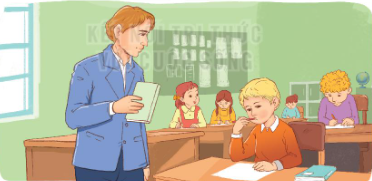 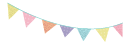 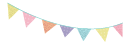 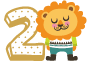 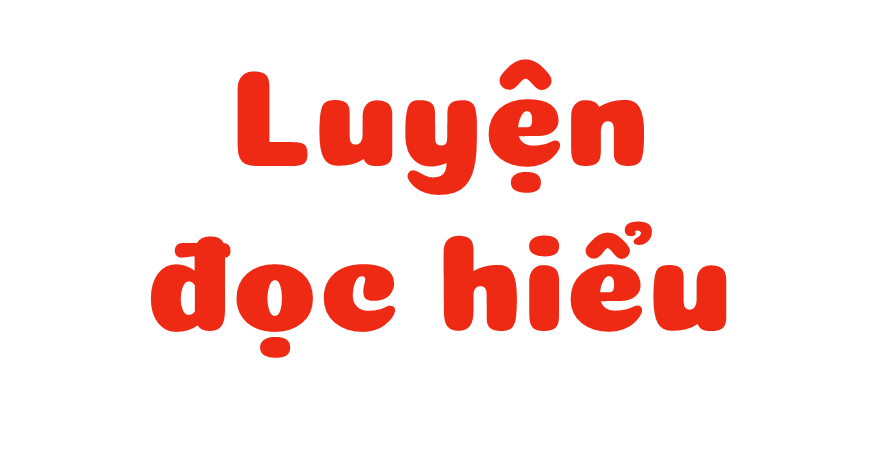 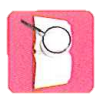 Cùng tìm hiểu
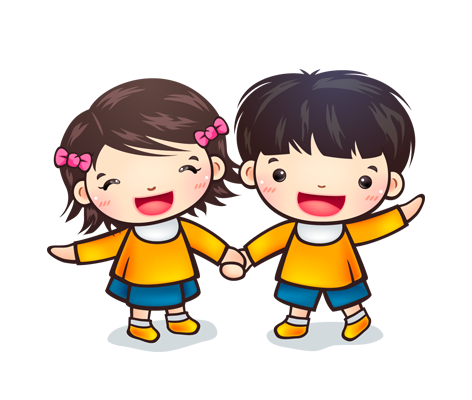 Vích-tô Huy-gô đã bộc lộ năng khiếu gì từ rất sớm?
Trong giờ kiểm tra Toán, vì sao thầy giáo lại rất lo lắng cho Vích-to Huy-gô?
1
2
3
4
Thảo luận nhóm đôi
Vì sao thầy giáo lại reo lên khi xem bài của Vích-to Huy-gô?
Qua giờ kiểm tra Toán, em thấy Huy-gô là người thế nào?
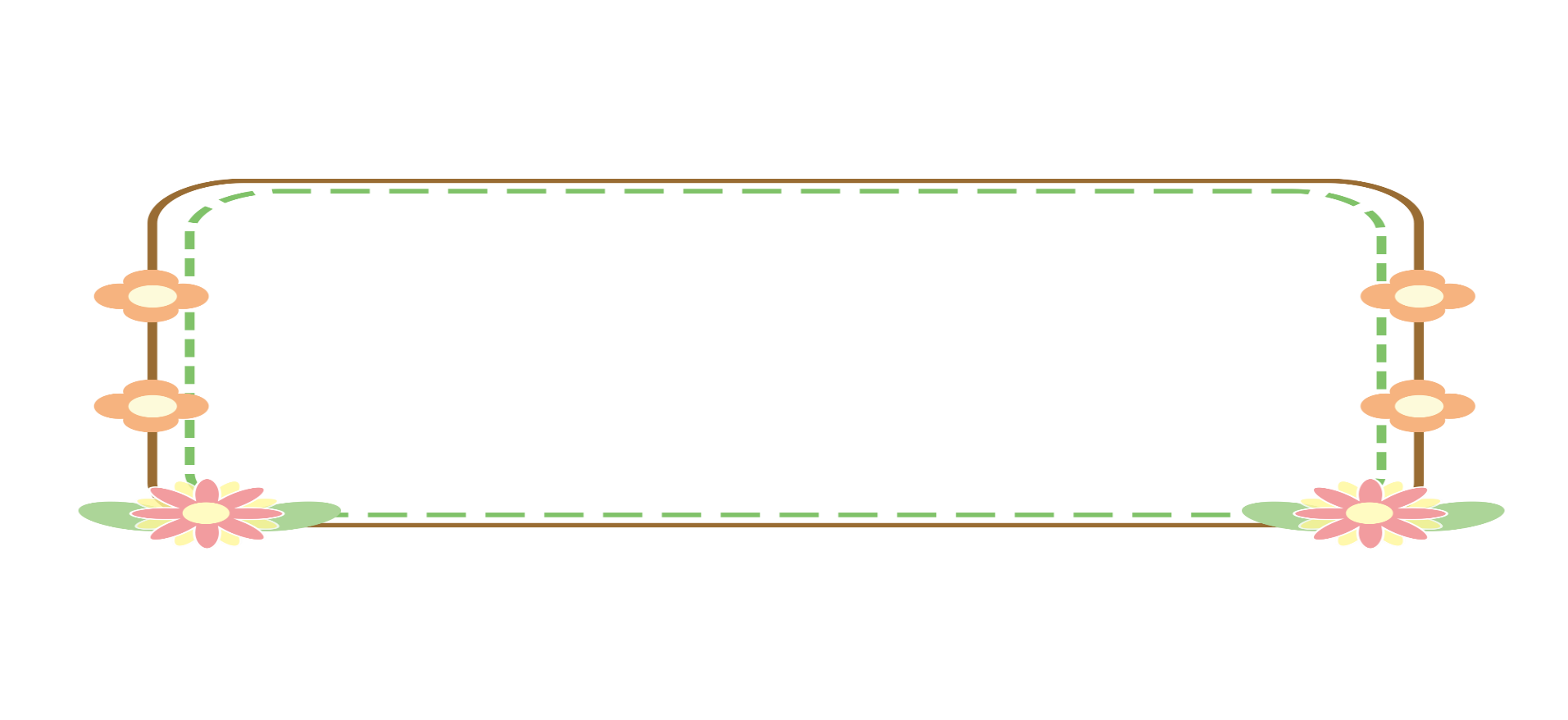 Em đọc kĩ đoạn văn đầu tiên để trả lời câu hỏi.
1. Vích-tô Huy-gô đã bộc lộ năng khiếu gì từ rất sớm?
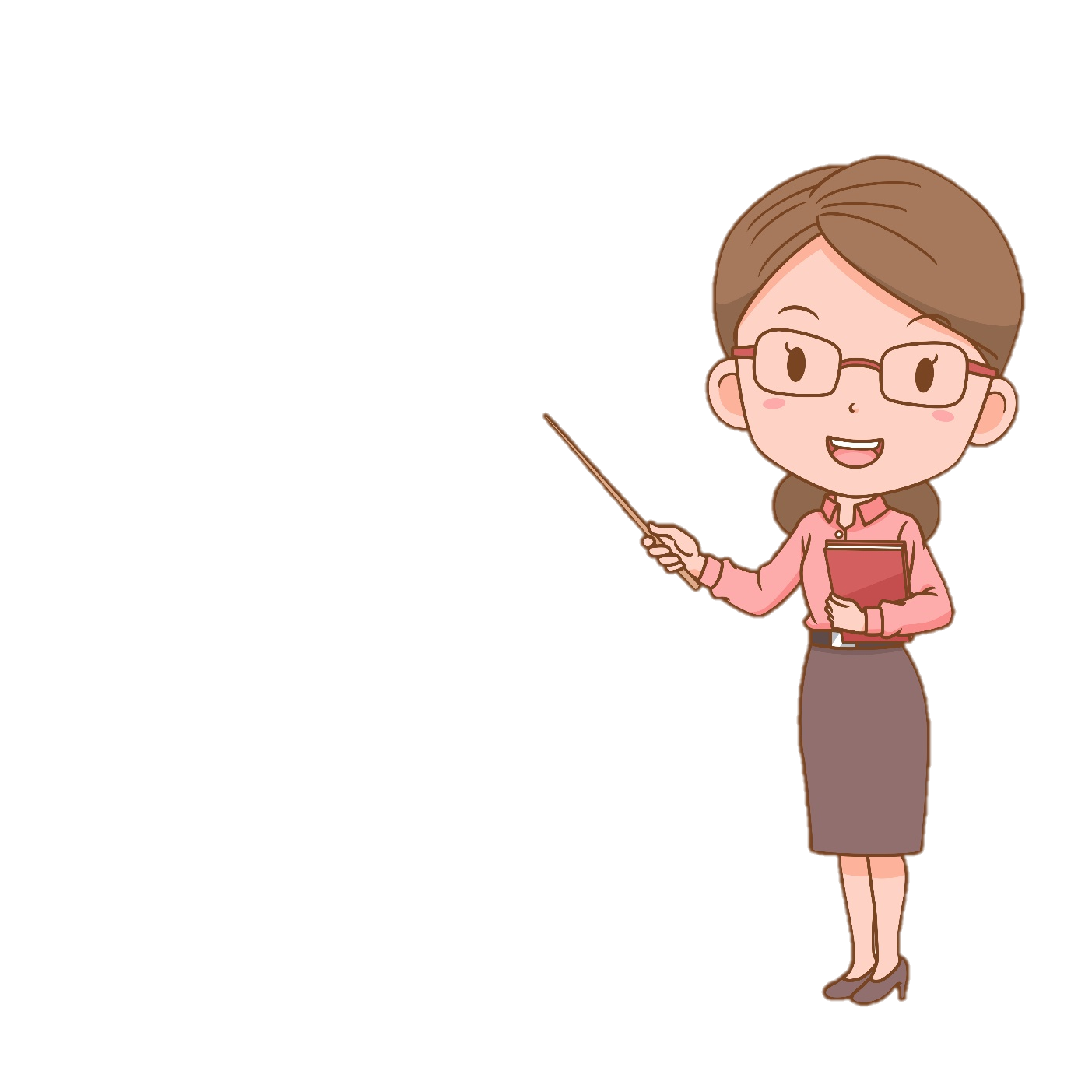 Vích-tô Huy-gô đã bộc lộ năng khiếu thơ ca của mình từ rất sớm.
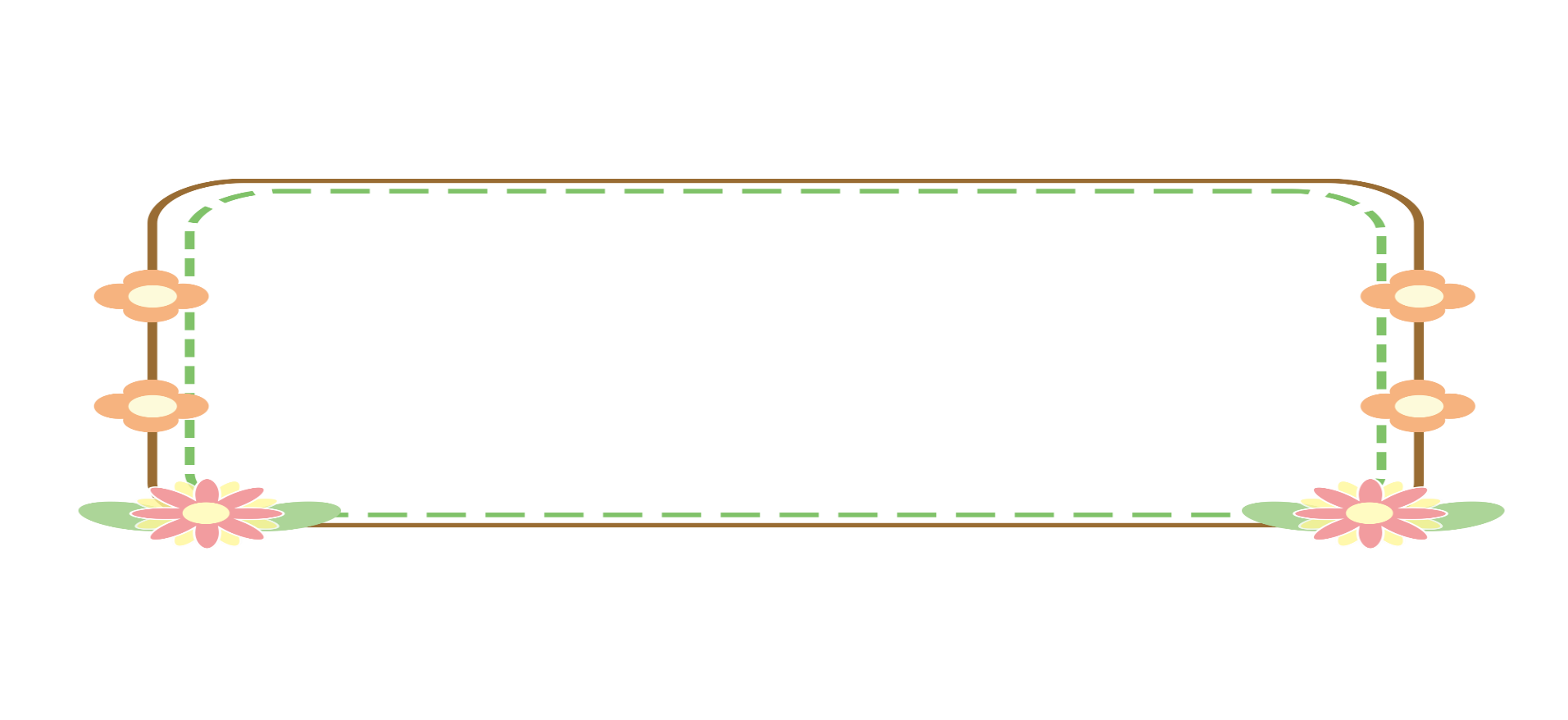 Em đọc đoạn văn thứ hai để trả lời câu hỏi.
Trong giờ kiểm tra Toán, vì sao thầy giáo lại rất lo lắng cho Vích-to Huy-gô?
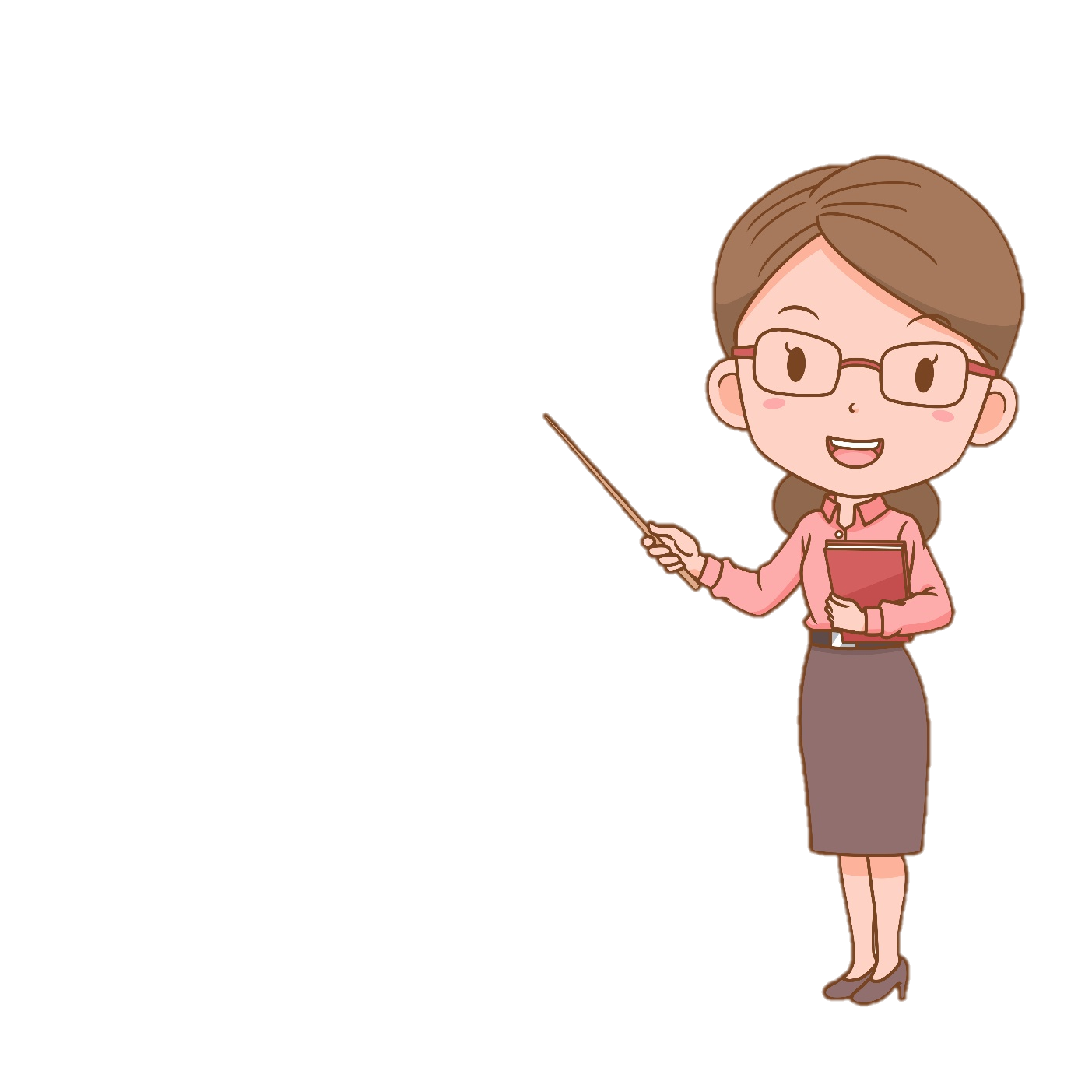 Trong giờ kiểm tra Toán, thầy giáo lo lắng cho Vích-to Huy-gô vì trong khi các bạn mải miết làm bài thì không hiểu sao Huy-gô lại ngồi cắn bút từ đầu giờ.
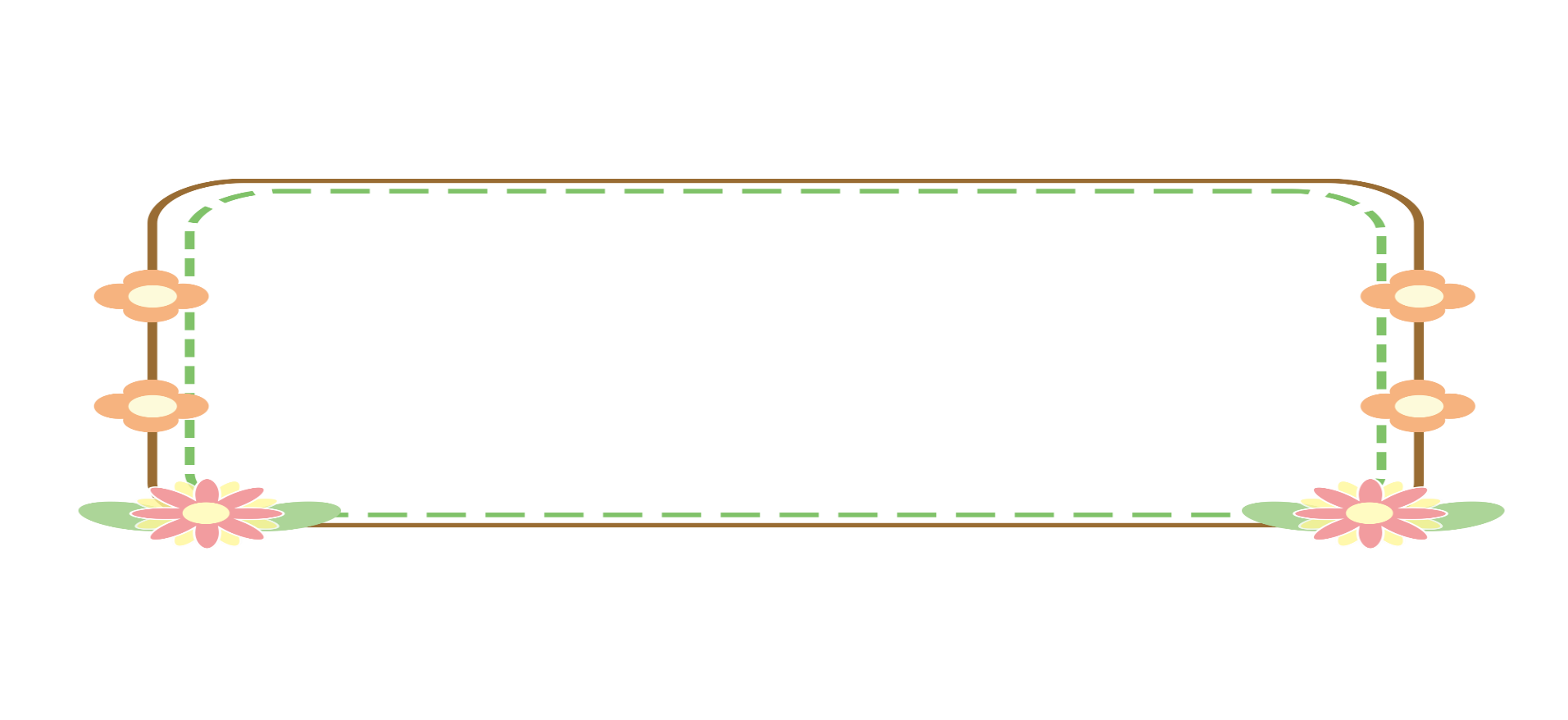 3. Vì sao thầy giáo lại reo lên khi xem bài của Vích-to Huy-gô?
a. Vì Huy-gô nộp bài đúng giờ.
b. Vì Huy-gô làm đúng đáp số.
c. Vì lời giải toán được Huy-gô viết bằng thơ.
Em đọc kĩ đoạn thứ ba và lựa chọn đáp án đúng.
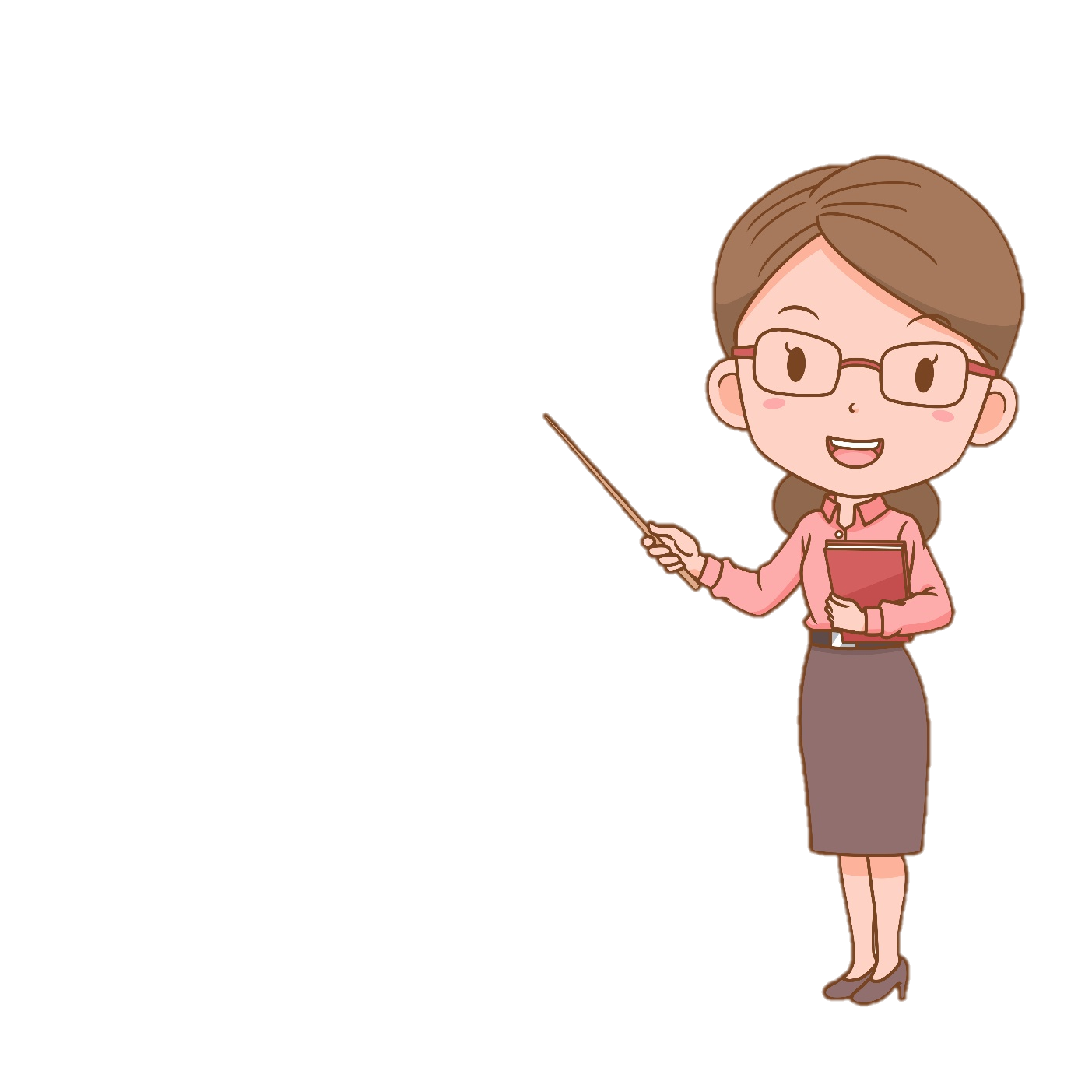 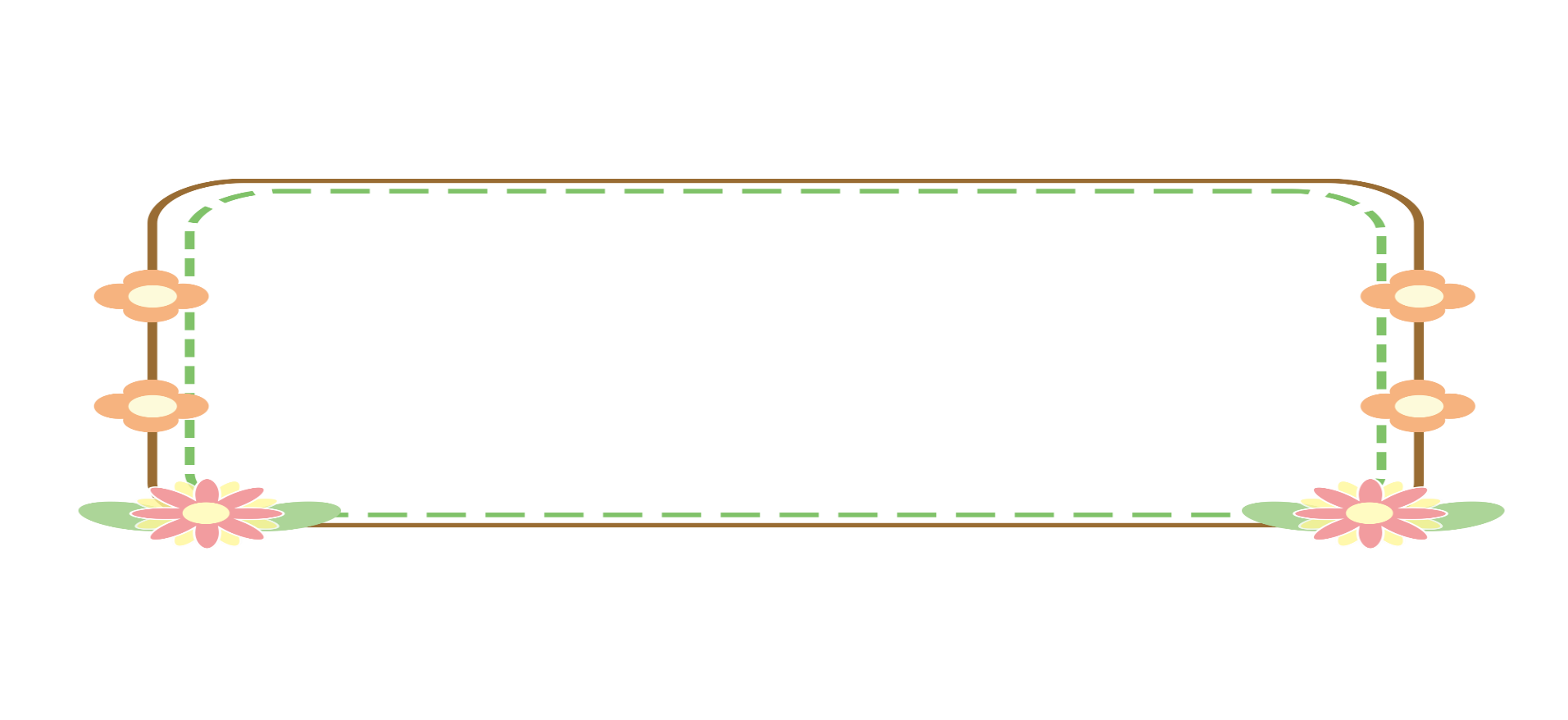 Em suy nghĩ và đưa ra nhận xét của mình về Huy-gô.
4. Qua giờ kiểm tra Toán, em thấy Huy-gô là người thế nào?
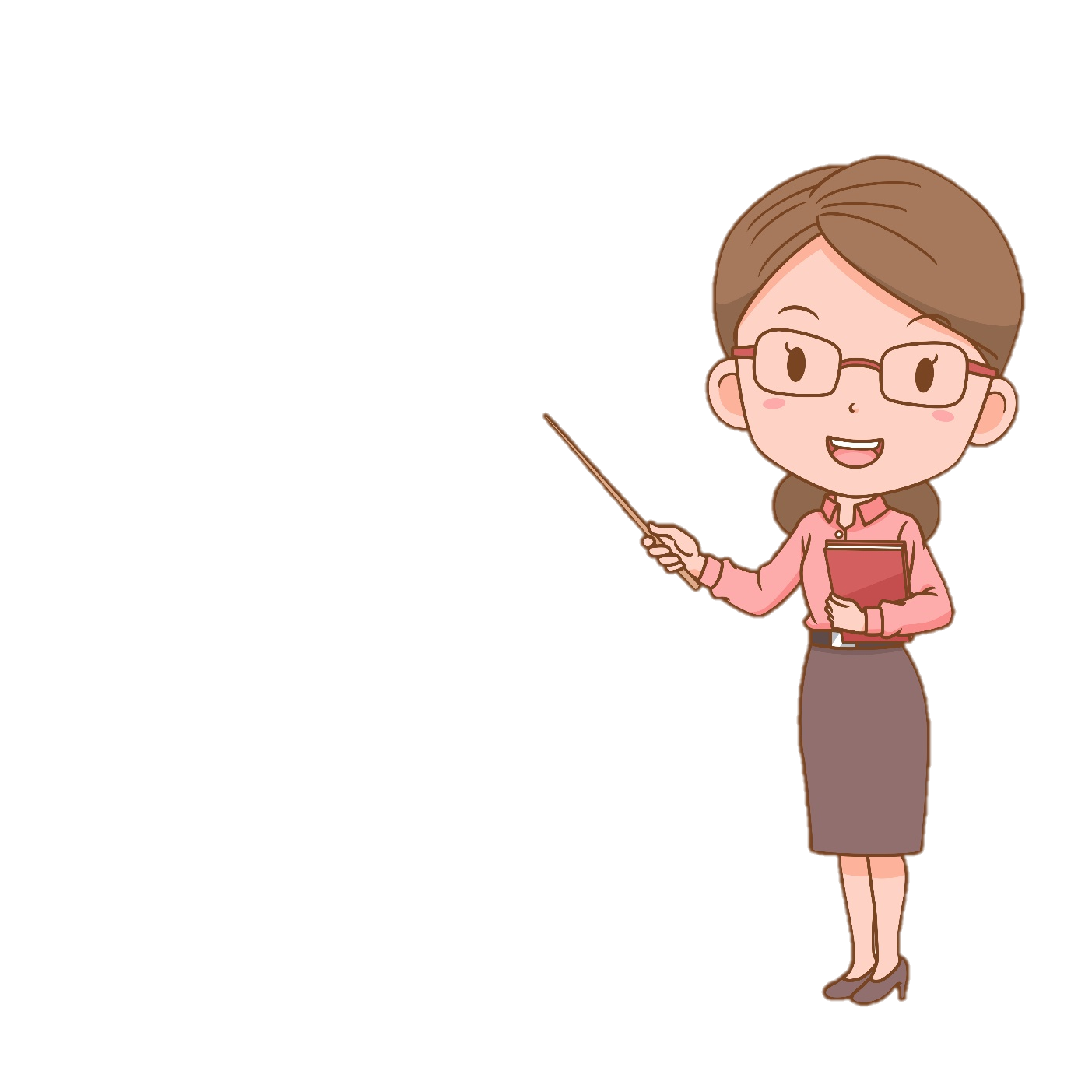 Qua giờ kiểm tra Toán, em thấy Vích-to Huy-gô không chỉ là một cậu bé thông minh mà còn là một người có năng khiếu thơ ca..
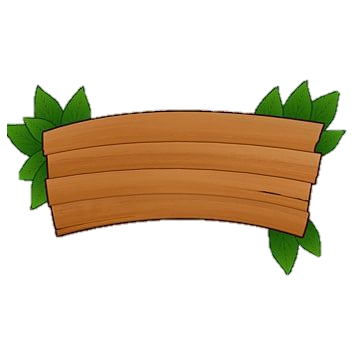 Nội dung bài đọc
Tạm biệt mùa hè là dòng tâm trạng của cô bé Diệu vào đêm trước ngày khai giảng. Diệu nhớ lại những việc mà mình đã làm trong suốt mùa hè vừa qua.
Luyện đọc lại
Lời giải toán đặc biệt
    Vích-to Huy-gô bộc lộ tài năng thơ ca của mình từ rất sớm. Hồi còn là học sinh tiểu học, cậu học chăm, thông minh, giỏi đều các môn.
   Một lần, vào giờ kiểm tra Toán cuối năm, trong khi các bạn khác mải miết làm bài thì không hiểu sao Huy-gô lại ngồi cắn bút từ đầu giờ. Thầy giáo cũng sốt ruột thay cho học trò của mình. Chỉ còn hai mươi phút nữa là phải nộp bài. Các bạn xung quanh đã có người làm xong, thế mà Huy-gô vẫn ngồi cắn bút, hai tai đỏ nhừ. Thầy giáo lại giơ đồng hồ ra xem và nhìn Huy-gô. Còn mười lăm phút nữa. Lúc này, Huy-gô bắt đầu đặt bút viết. Thầy giáo thở phào. Nhưng liệu có kịp không nhỉ? Ông lo lắng thay cho Huy-gô.
   Huy-gô mải miết viết và may thay, khi tiếng trống báo hết giờ vang lên thì cậu cũng viết xong đáp số và mang bài lên nộp. Thầy giáo liếc nhìn bài của Huy-gô. Đáp số đúng rồi! Chợt thầy reo lên:
   - Lời giải bài toán được viết bằng thơ! À, ra thế!
   Năm mười sáu tuổi, Huy-gô tham gia một cuộc thi thơ và đoạt giải nhất về thơ của Viện Hàn lâm Tu-lu-dơ. Tên tuổi chú bé nổi tiếng khắp trường.
(Theo Kể chuyện danh nhân thế giới)
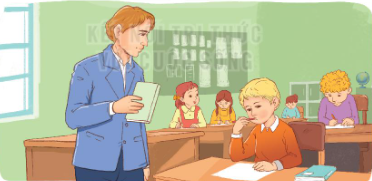 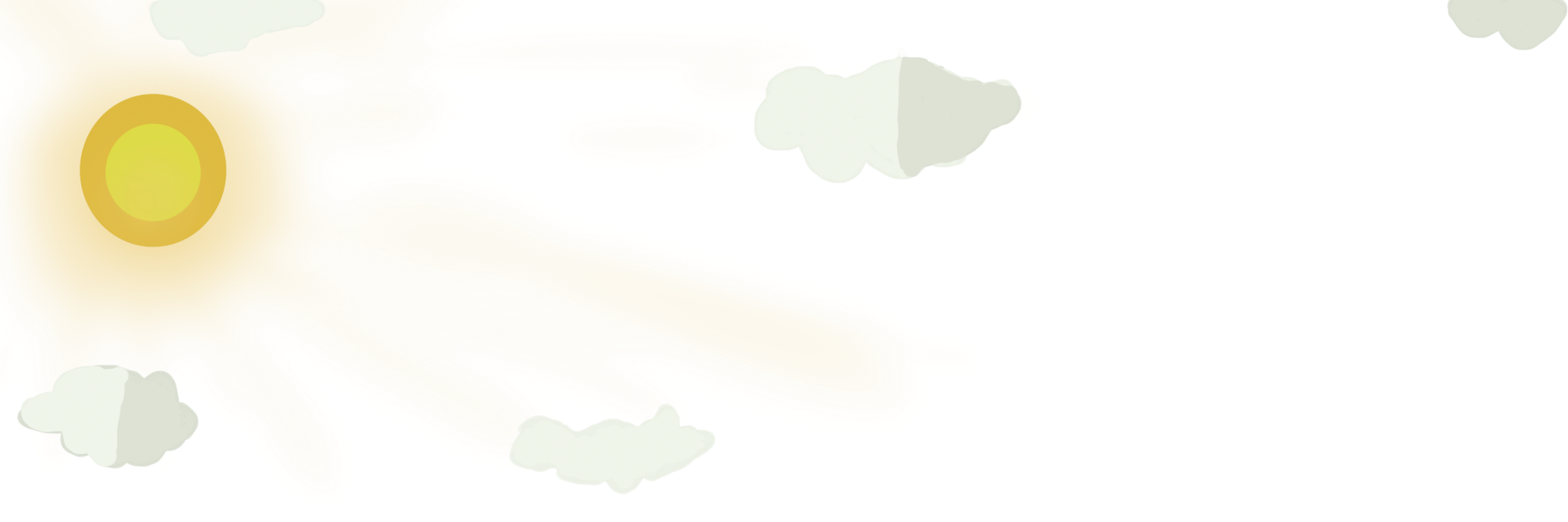 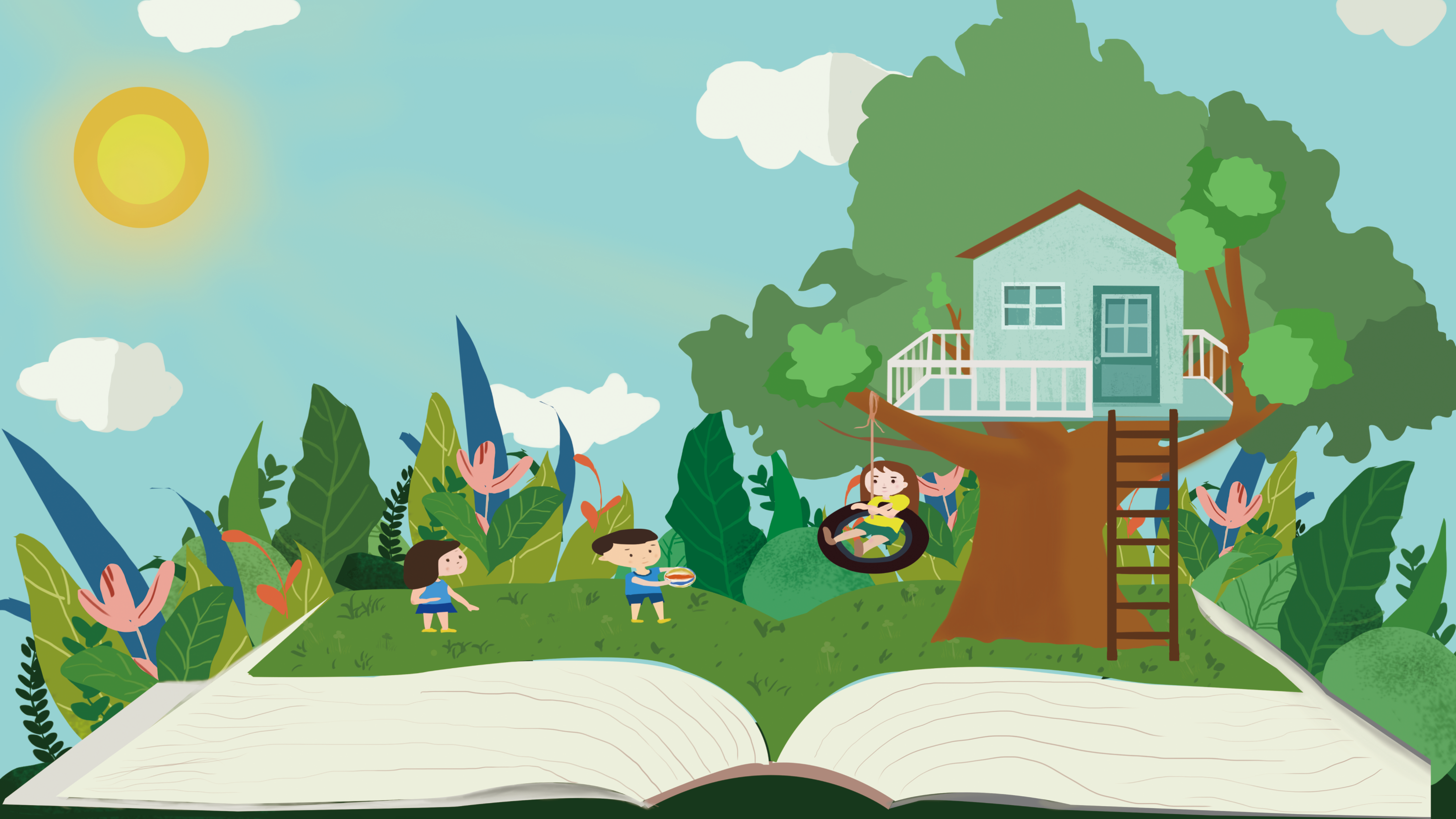 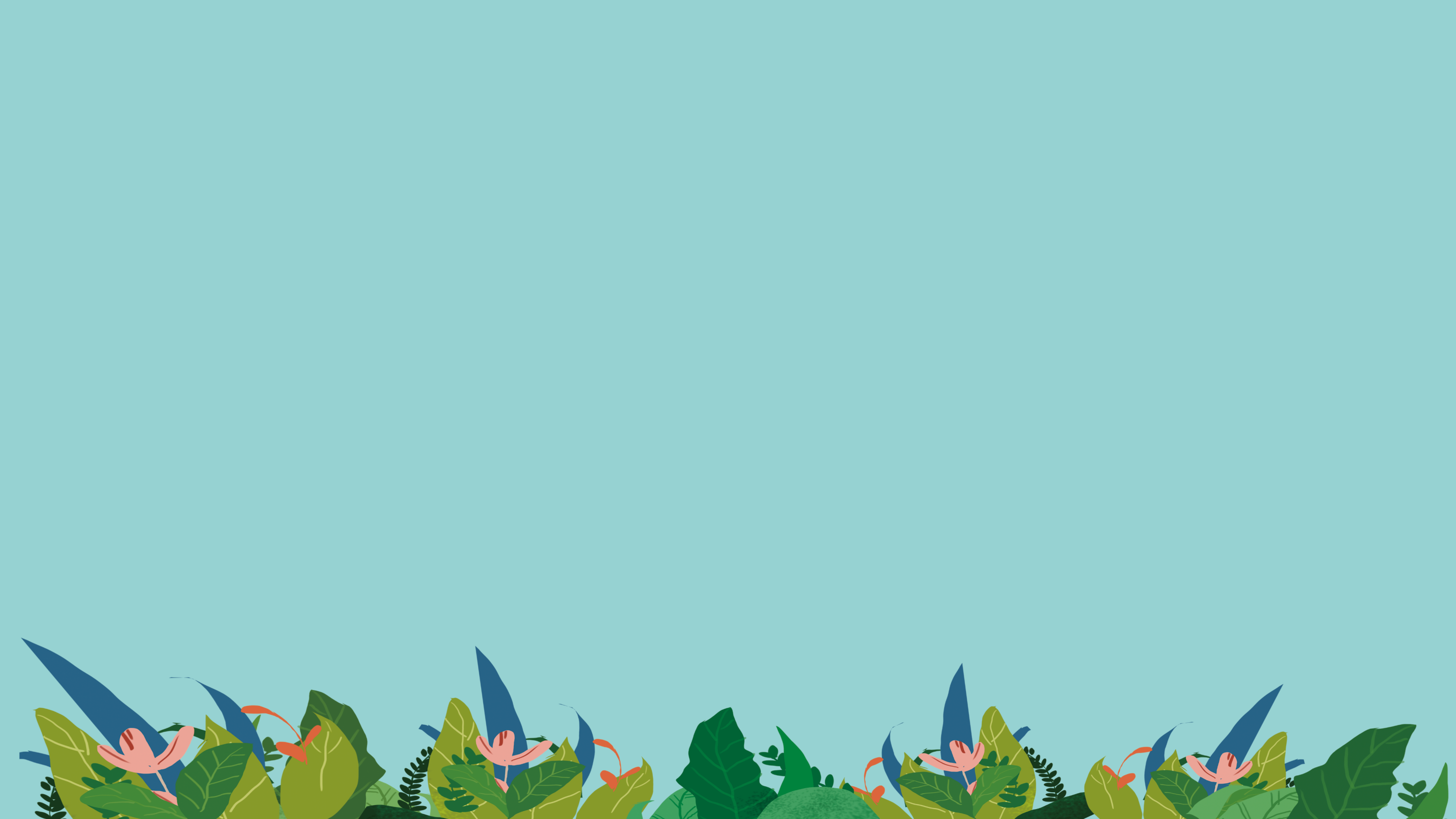 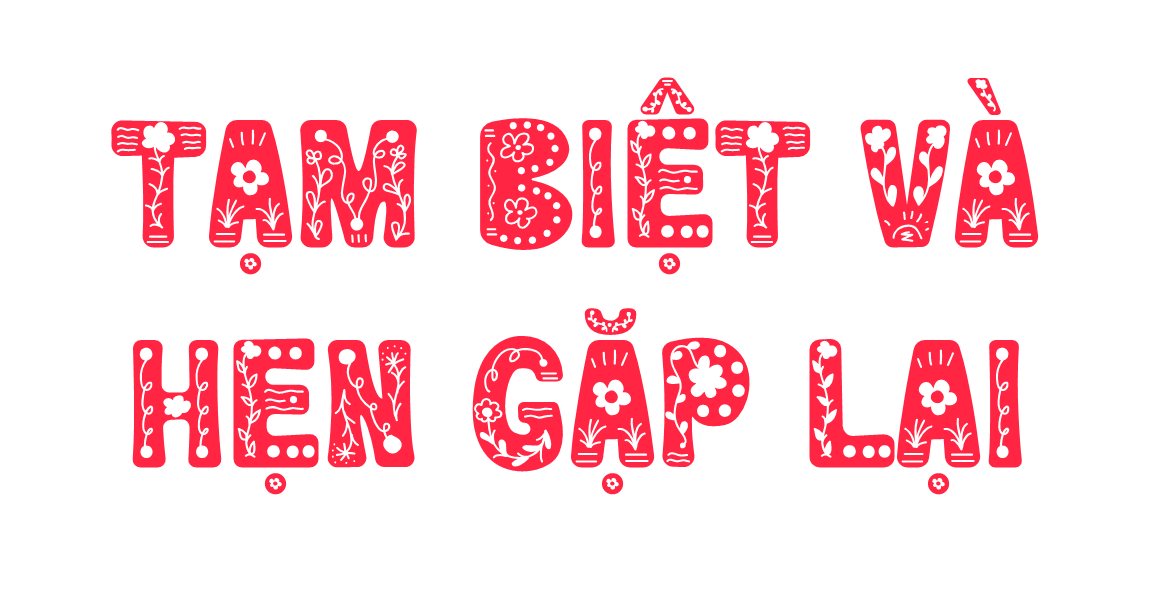 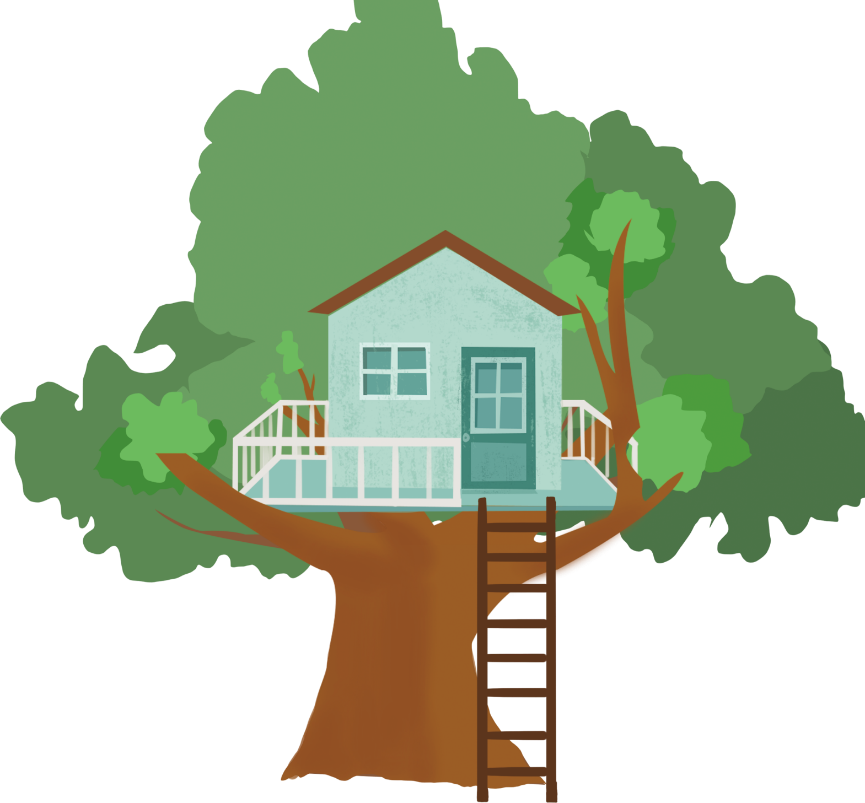 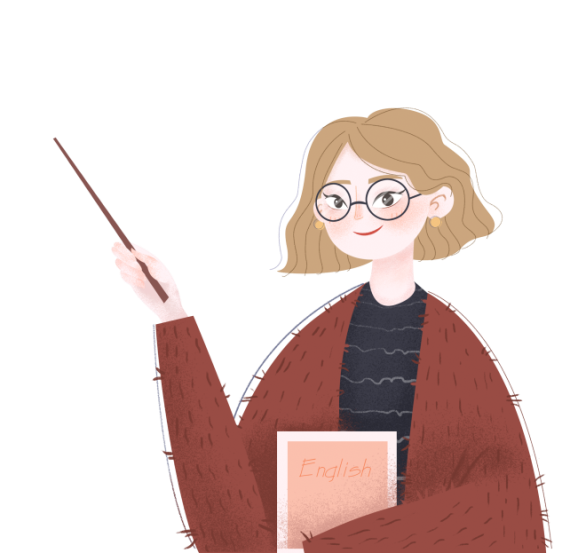 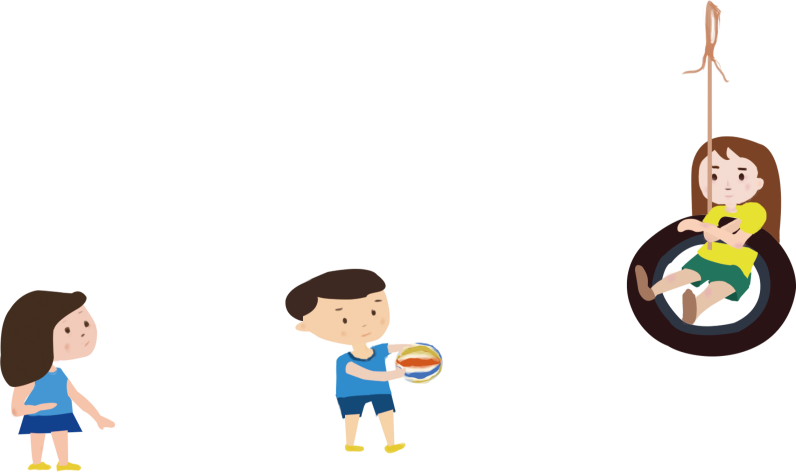